Veselības veicināšana darba vietās - iespējas un pieredze
IEVADS
Darba drošības un vides veselības institūts, 
Rīgas Stradiņa universitāte
Gulbene, 02.11.2017.
Darba drošības un vides veselības institūts
Ievads un semināra mērķis
Viens no VSAA “Darba aizsardzības preventīvo pasākumu plāna 2017.gadam” semināriem 
2017.gadā –  kopumā turpinās iesāktās aktivitātes:
Apmācības pamatā vērstas uz reģioniem
Darba aizsardzības vecākajiem speciālistiem turpināsies padziļinātas apmācības (ķīmiskās vielas, darbs slēgtas telpas, grūtniecība un darbs utt)
Informatīvās aktivitātes vērstas uz - Darba vides SOS + OiRA + NAPO
2
[Speaker Notes: Tehnoloģiskās izmaiņas – elektroniska pieteikšanās!]
Plāns 2017
Reģionālie un Rīgas semināri (~40)
Ķīmiskie darba vides riska faktori
Ergonomika
Semināri par OiRA (online interactive risk assessment) lietošanu
EML un OS
Veselības veicināšana darba vietās
Arodveselības tēmas
DA apmācību metodes
Grūtniecība/jaunās mammas
Riska novērtējuma «meistardarbnīca» u.c.
Būs semināri arī no Valsts darba inspekcijas ESF projekta (tēmas: ~ septembra beigās, semināri no oktobra)
Plāns 2017
«Lielie» semināri – visi rudenī!
Bioloģiskie riski
Putekļi darba vidē
Sprādzienbīstamība
Citas aktivitātes
Atsevišķu nozaru un tēmu informatīvie materiāli 
Darba aizsardzības filmu seansi – jau notikuši
Aplikācija – DARBA VIDES SOS (gatava, tiek testēta)
Plāns 2017
Video: 
Atbalsts DA filmu uzņemšanai – konkurss noslēdzies (Uzvarētāji: Apkopēju darbs un drošs darbs autoservisā)
Videopadomi - plānoti arī 2017.gadā
Darba aizsardzības filmas par aktuāliem jautājumiem – tēmas: Darbs augstumā, Darbs ar cilvēku celšanas pacēlājiem, Bioloģiskie riski (suņi+ērces) – visas procesā
DA Filmu latviskošana - procesā
Filmas pieejamas gan VDI Youtube kontā, gan «lejupielādei» – failiem.lv/rsu – jau 50!
www.failiem.lv/rsu
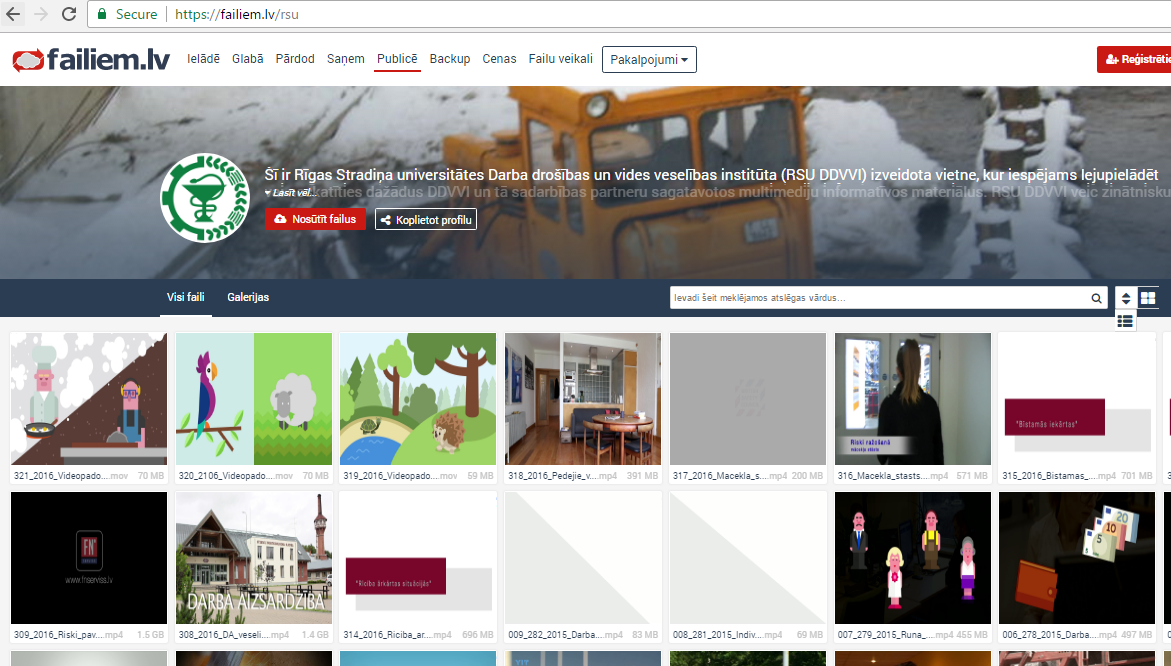 Filmu pieejamība arī – VDI Youtube kontā!
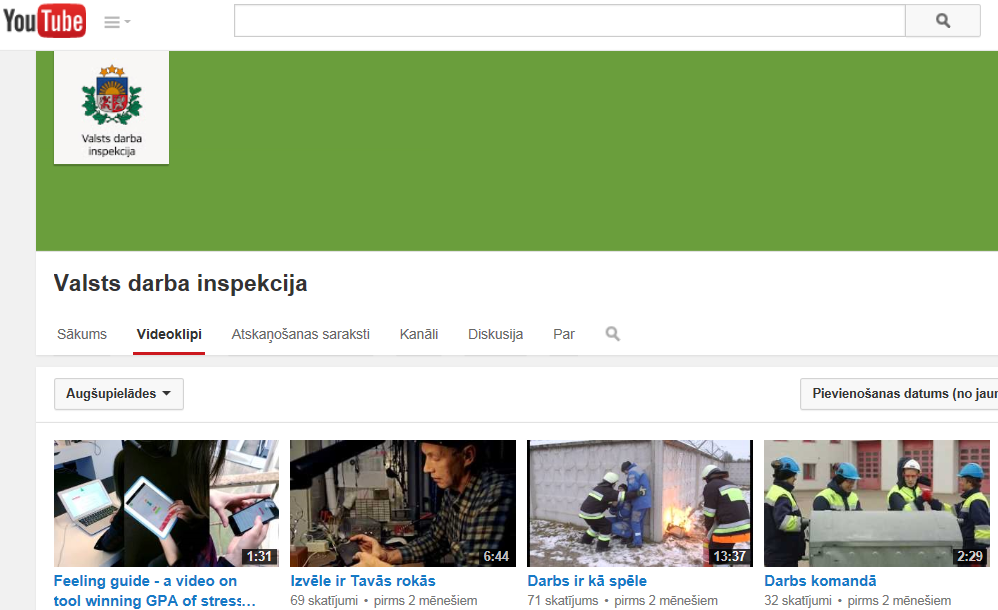 Mājas lapa www.stradavesels.lv
Aicinām izmantot un kopīgi uzlabot!
Visi INFORMATĪVIE MATERIĀLI (pieejama meklēšana ar filtra palīdzību)
KALENDĀRS!
PIETEIKŠANĀS sistēma!
Kalendārā pieejamas PREZENTĀCIJAS un VIDEO
Nelaimes gadījumu izmaksu KALKULATORS
ATPAZĪSTI BĪSTAMĪBU – darba vide foto, kuros jāatrod riski
Jaunums – ZINĀŠANU LINEĀLI! (+iespēja pašiem veidot)
Lūgums – iesūtīt priekšlikumus tehniskiem uzlabojumiem www.stradavesels.lv
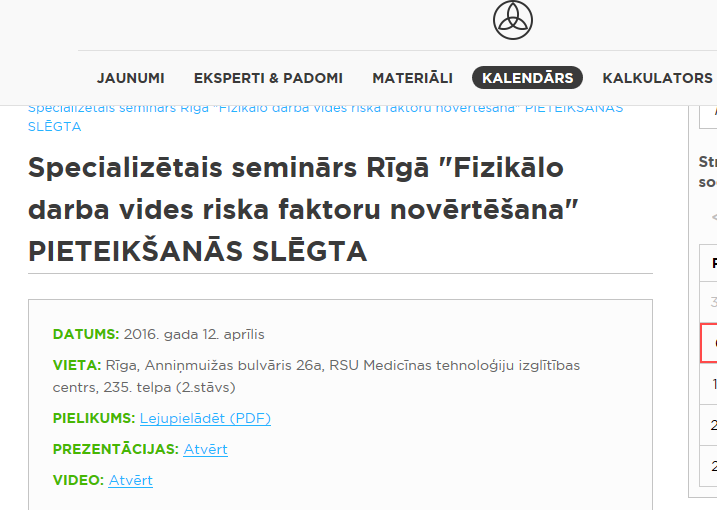 Aicinām izmantot – MATERIĀLU FILTRU!
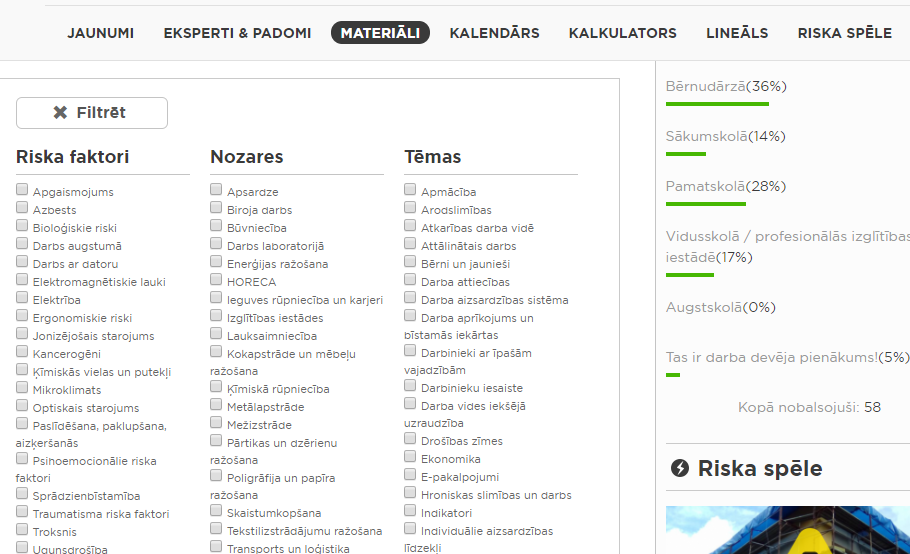 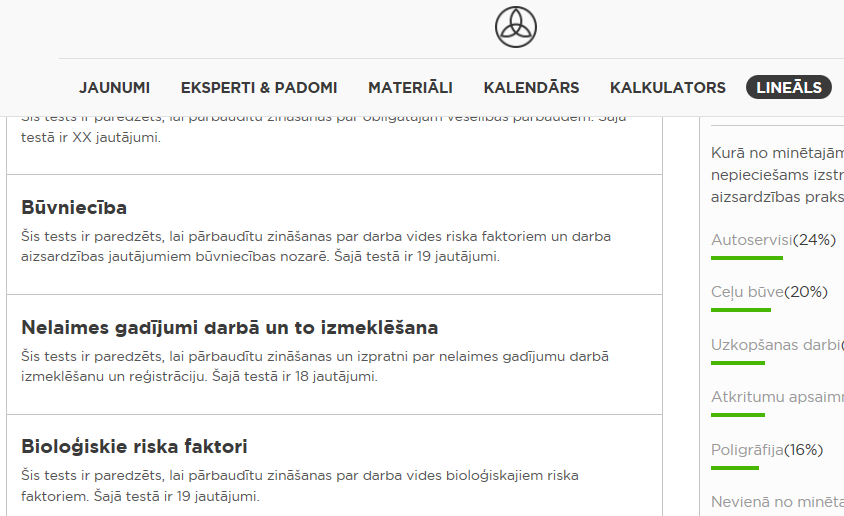 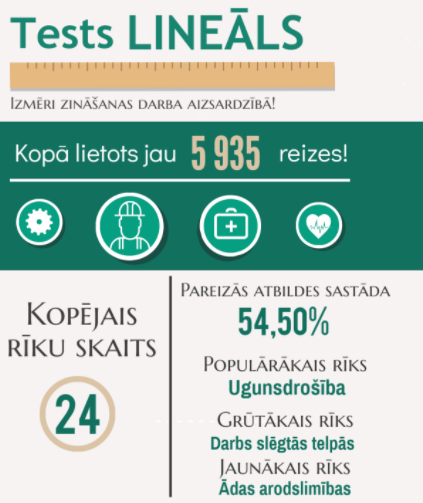 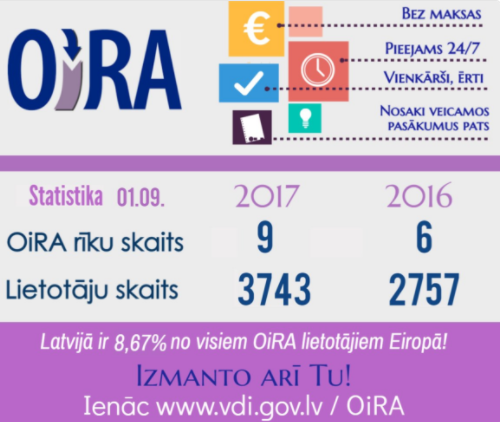 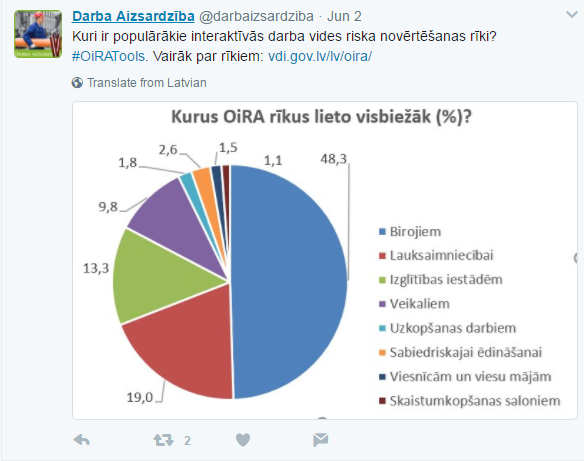 Vēl dažas aktualitātes
NAPO – šogad jau 20!!!
VDI var iznomāt NAPO tērpu dažādiem darba aizsardzības pasākumiem!
VDI E-pakalpojumi
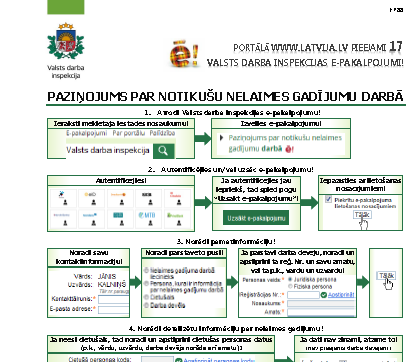 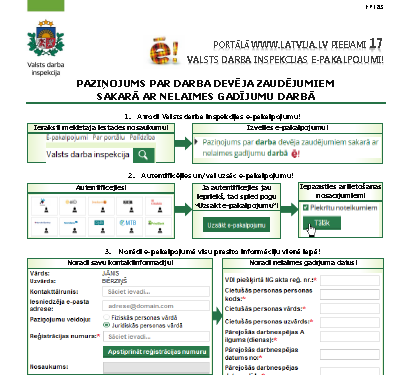 Semināra mērķis?
Pārrunāt jautājumus par veselības veicināšanu darba vietās – teoriju, praksi un pieredzi
Pārrunāt klātesošo speciālistu pieredzi - lūgums izteikt arī savu viedokli!
Iespēja satikties nozarē strādājošiem speciālistiem!